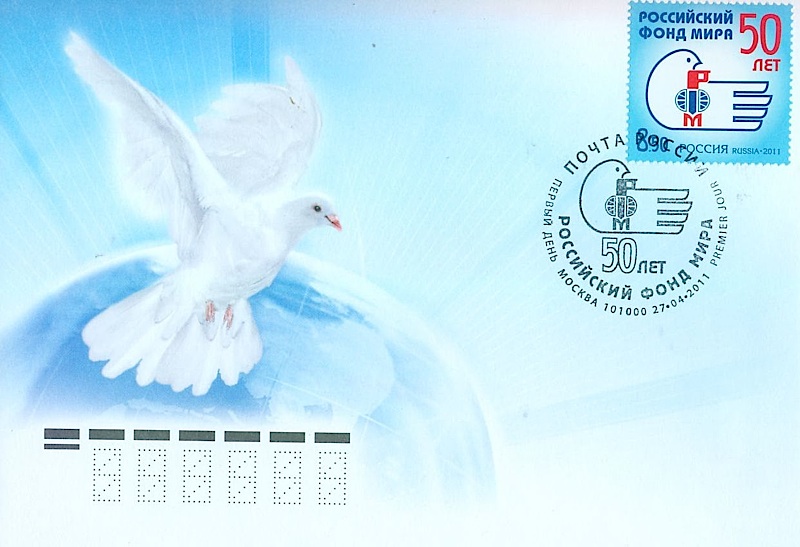 ПРЕЗЕНТАЦИЯ К НОД (ПОЗНАНИЕ)
В подготовительной к школе Группе «Голубок»
Путешествие в мир почтовых принадлежностей
Воспитатель Багавова Т.Ю.
МБ ДОУ «Ласточка»
г. Ноябрьск, 2012 г.
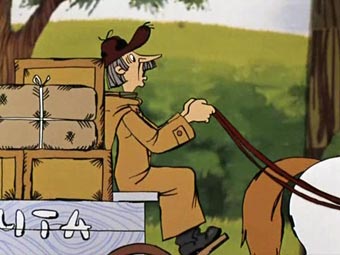 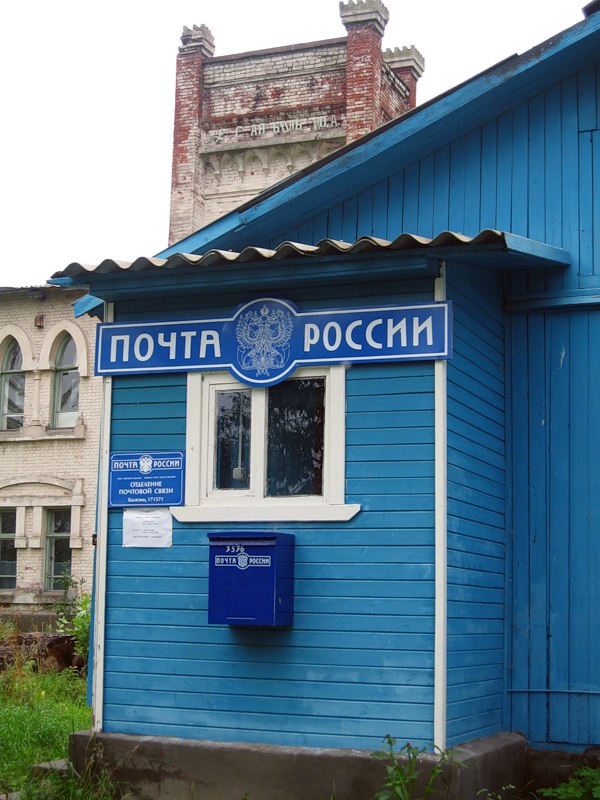 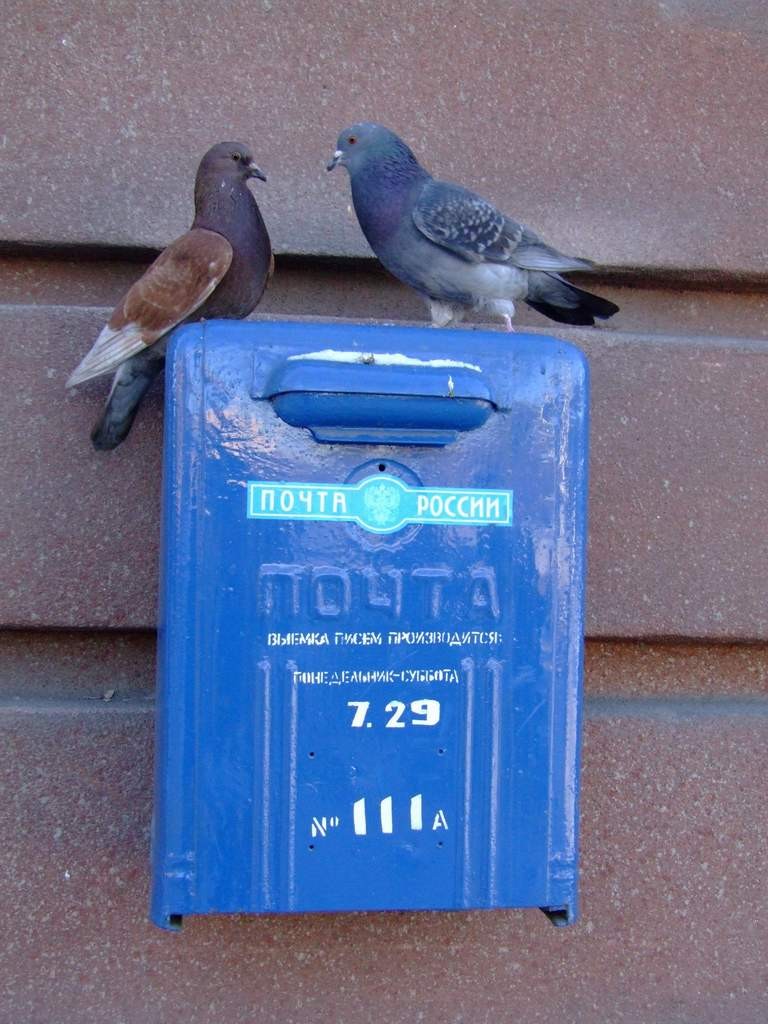 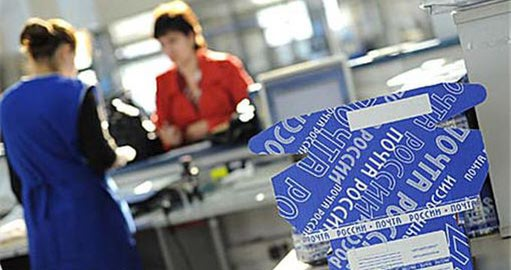 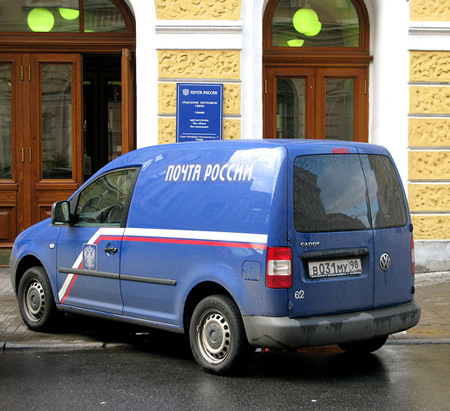 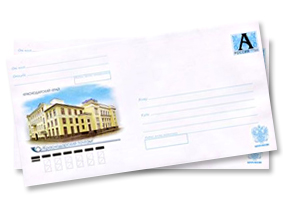 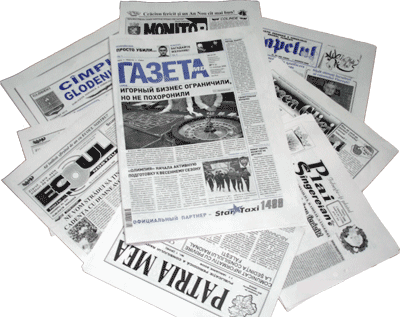 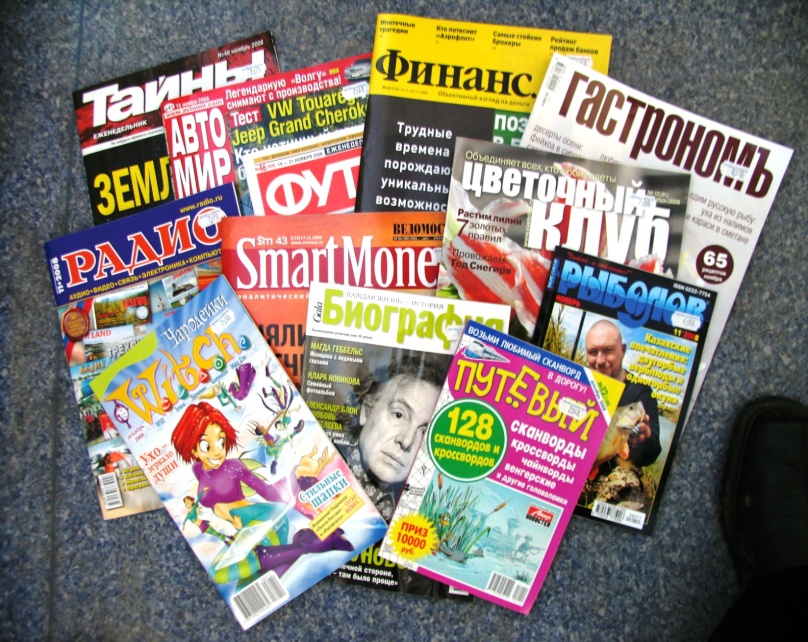 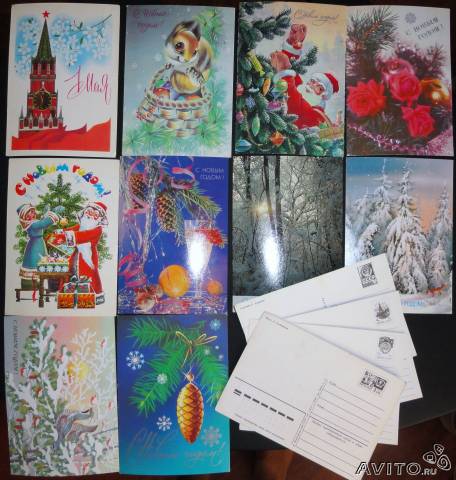 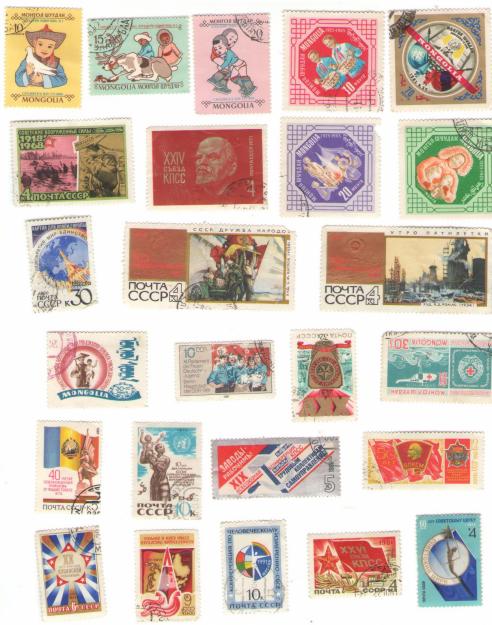 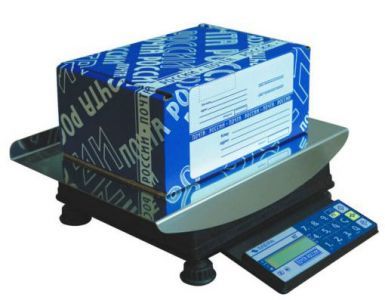 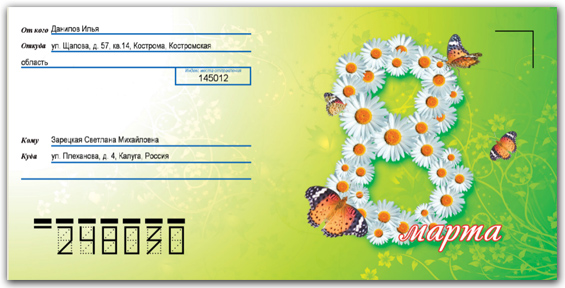 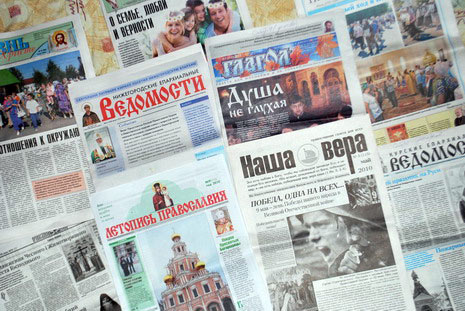 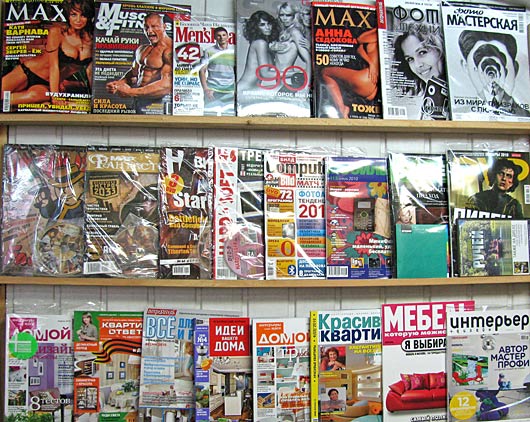 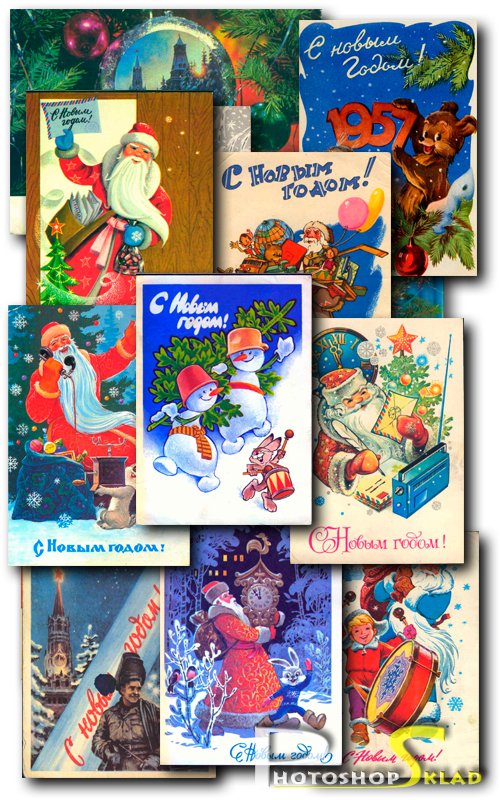 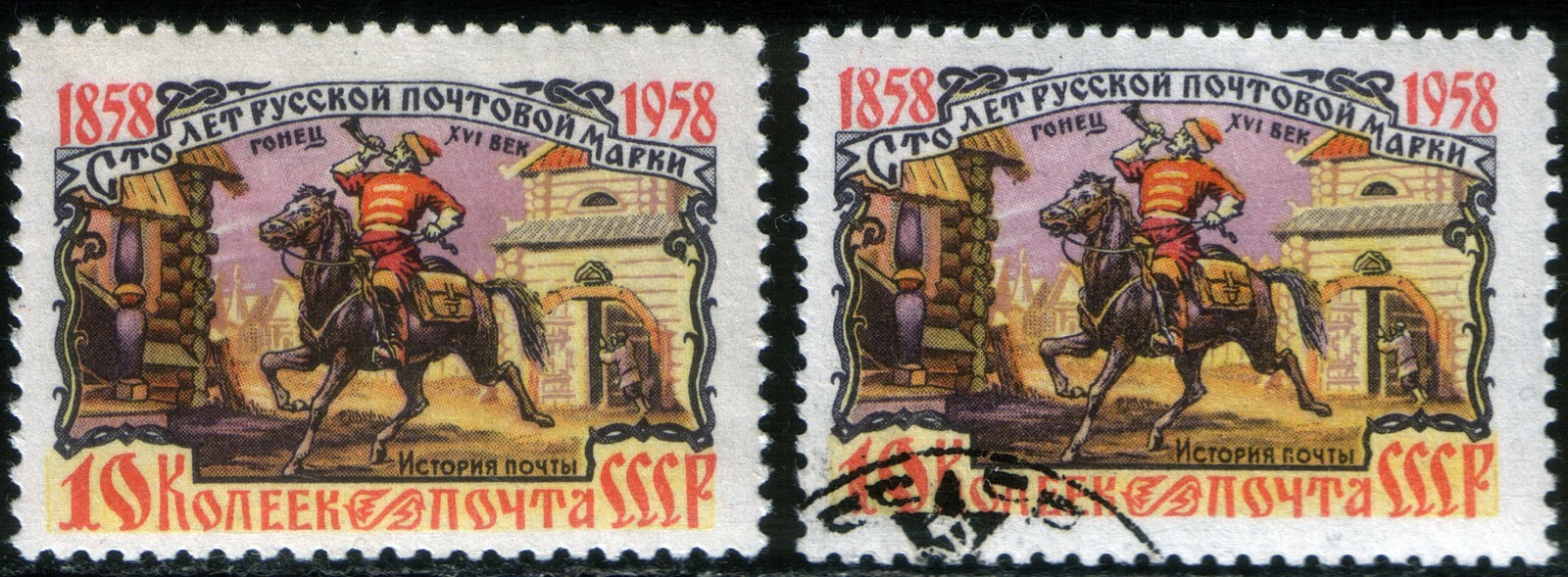 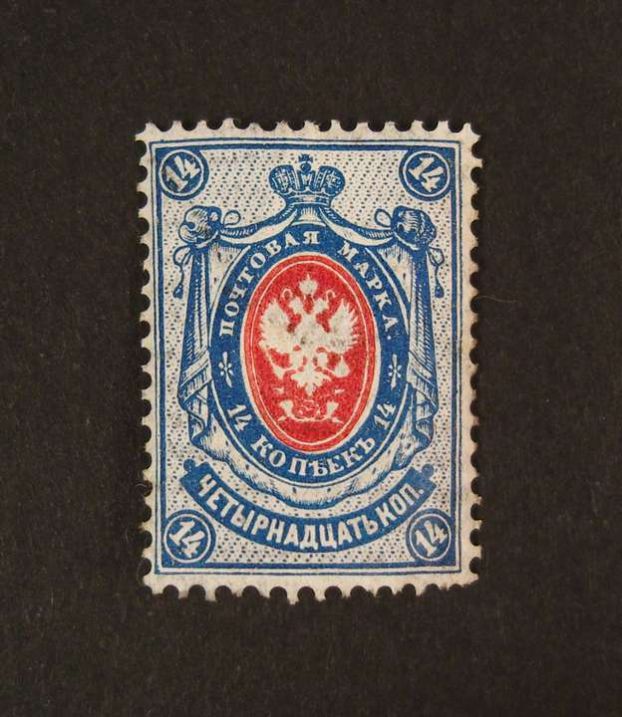 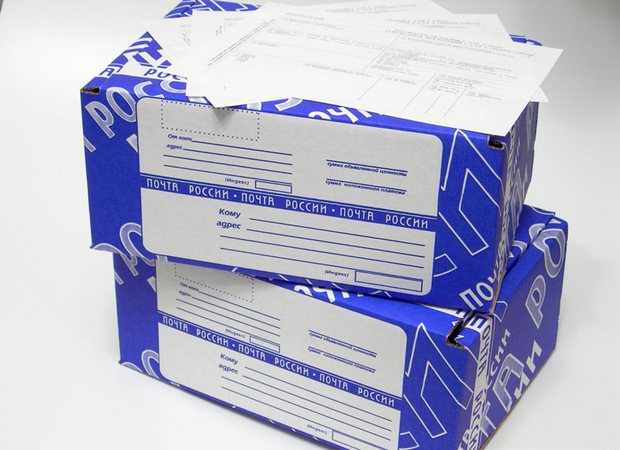 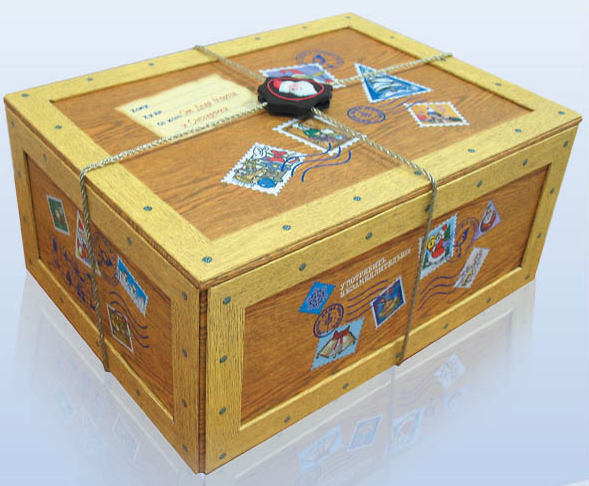 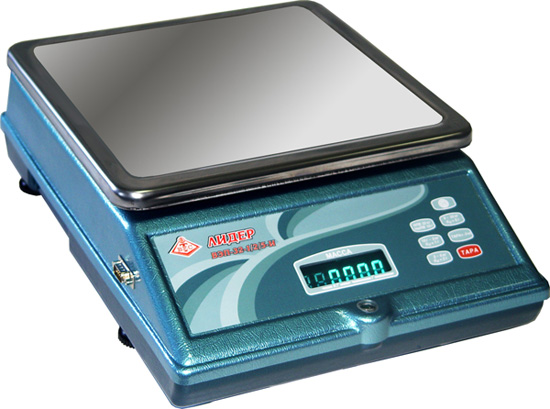 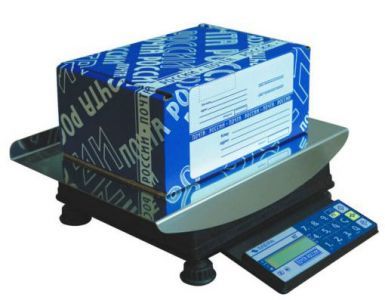 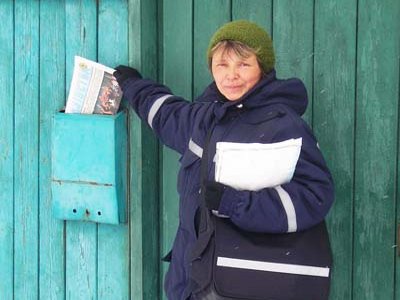 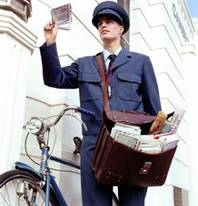 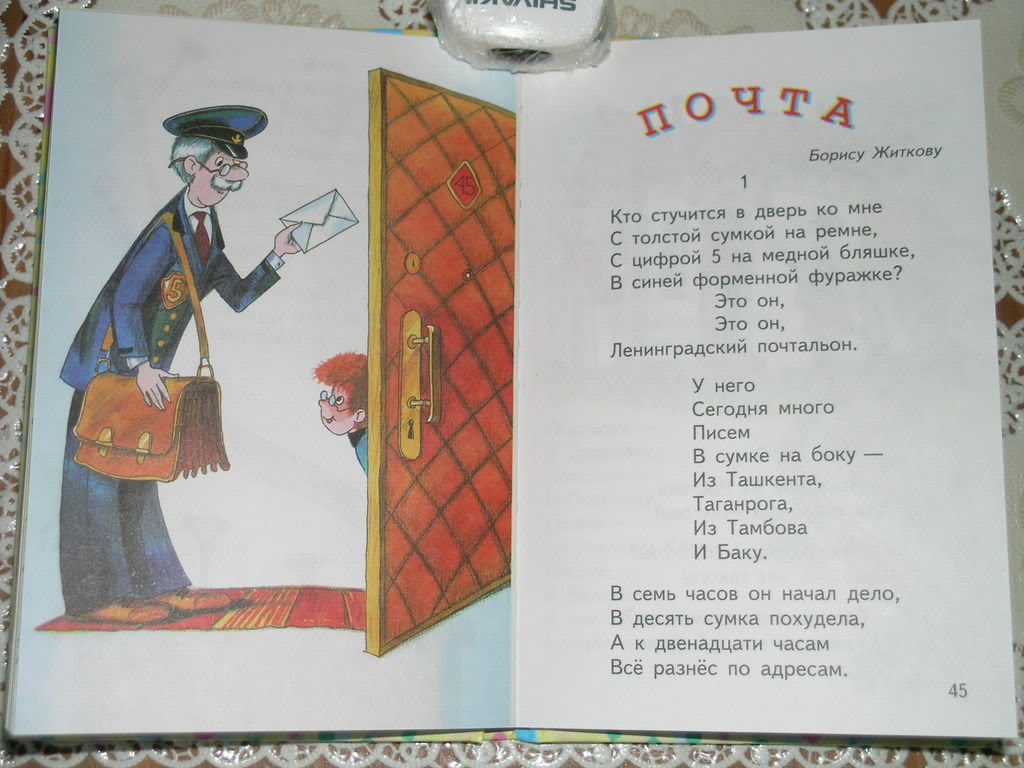 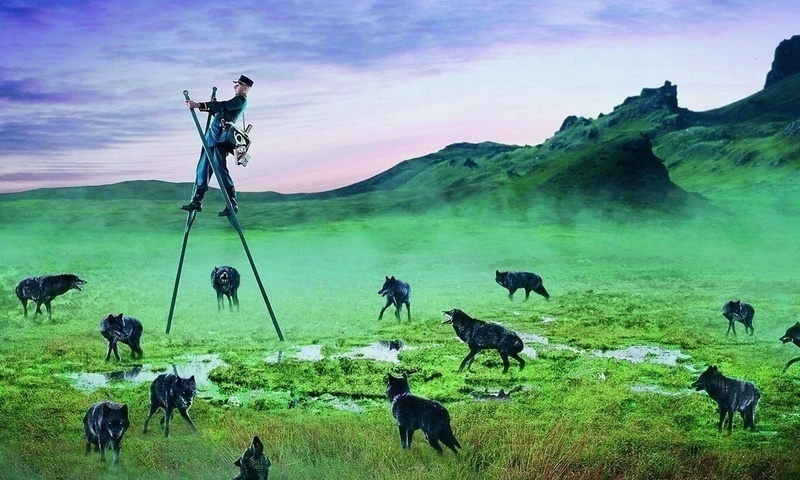 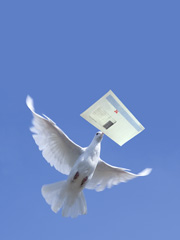 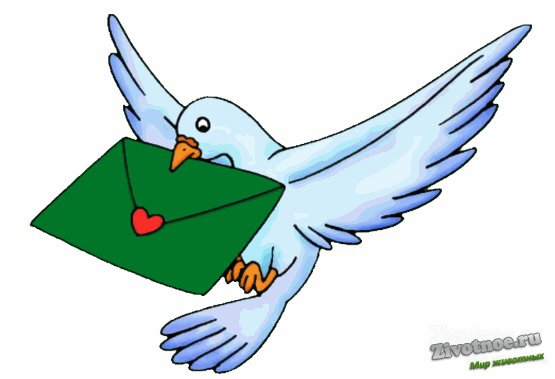 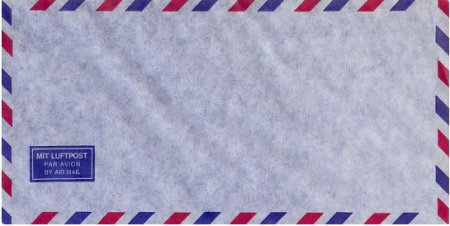 Благодарю за внимание
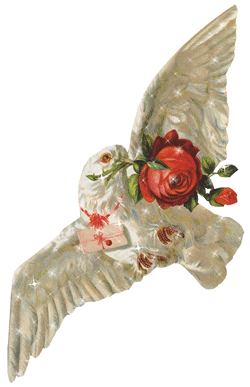